Review N2 continued…N2: I can demonstrate an understanding of the addition, subtraction, multiplication and division of decimals (for more than 1-digit divisors or 2-digit multipliers, the use of technology is expected) to solve problems.
Solve a given problem involving the addition of two or more decimal numbers.
Solve a given problem involving subtraction of decimal numbers.
Solve a given problem involving the multiplication of decimal numbers (with and without technology)
Solve a given problem involving the division of decimal numbers (with and without technology)
Place the decimal in a sum or difference using front-end estimation.
Place the decimal in a product using front-end estimation.
Place the decimal in a quotient using front-end estimation.
Check the reasonableness of solutions using estimation
Solve a given problem that involves the order of operations on decimals.
Révise N2 continué…
N2 : Je peux démontrer une compréhension de l’addition, de la soustraction, de la multiplication et de la division de nombres décimaux et l’appliquer pour résoudre des problèmes. (Dans les cas où le diviseur comporte plus qu’un chiffre ou que le multiplicateur comporte plus que deux chiffres, on s’attend à ce que la technologie soit utilisée.)
PEDMAS			BEMDAS
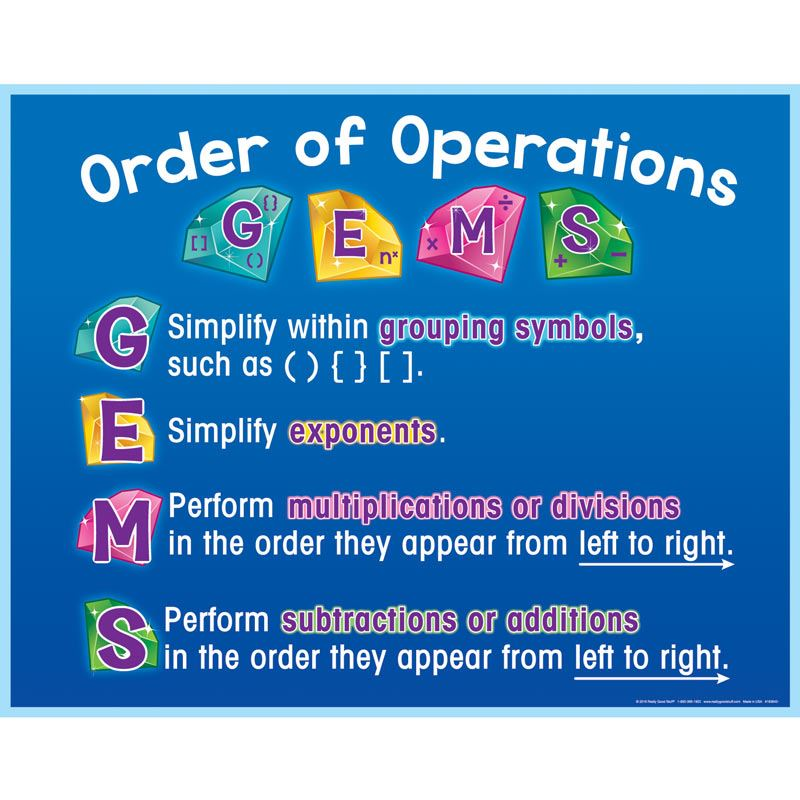 There are common rules to follow when calculating multi-operational equations to ensure everyone gets the same answer.

Copy the following rules for order of operations.

Order of Operations:

Operations in Parentheses

2. Divide and/or Multiply from left to right (as they appear in the equation)

3. Add and/or Subtract from left to right (as they appear in the equation)
Pour assurer que tous les calculs donnent le même résultat, il faut suivre les règles.  

Copie les règles suivantes pour la priorité des opérations.

La priorité des opérations:

1. Les opérations entre Parenthèses

2. Diviser et/ou Multiplier de gauche à droite (selon l`ordre des opérations dans l`équation)

3. Additionner et/ou Soustraire de gauche à droite (selon l`ordre des opérations dans l`équation)
Order of Operations with Decimals
Note:  
BEDMAS  - we have not discussed exponents so you will not be responsible for
       the   « exponent » part in the above slide.

Order of Operations does not change when decimals numbers are in the equation.

Review Order of Operations - « Connect » page 108

https://www.youtube.com/watch?v=AkVHhONnZLk  - watch the video for another example
La priorité des operations avec les nombres décimaux:
À noter:
(PEDMAS)
         Parenthèses 
         Exposants – On n’a pas discuté celui-ci et tu n’es pas responsable pour les exposants.
         Division   
        Multiplication 
        Addition 
        Soustraction

2. La priorité des operations ne change pas quand les équations on des nombres décimaux.

Fait la revision de la priorité des operations –“Découvre” page 108

https://www.youtube.com/watch?v=AkVHhONnZLk – visionne la vidéo pour un autre exemple
Try solving the following equation.

Note: You may use a calculator when needed.

12,376 ÷ (4,75 + 1,2) + 2,45 x 0,2 - 1,84
Essaye de résoudre l’equation suivante:

(Note: Tu peux utiliser une calculatrice quand necessaire.)

12, 376 ÷ (4, 75 + 1,2) + 2, 45 X 0.2 – 1, 84
Practice - In your scribbler, complete the following questions on page 109.
        	 # 1, 2 and 4 




Pratiquer - Dans ton cahier, compléter les questions suivantes aux page 109.
	# 1, 2 et 4
Worksheet – Order of Operations with Decimals (Student Practice and Homework Book pgs. 64-65 )
Feuille de travail – Order of Operations with Decimals (Student Practice and Homework Book pgs. 64-65 )
N2 Journal Question # 8